Н. Гончарова
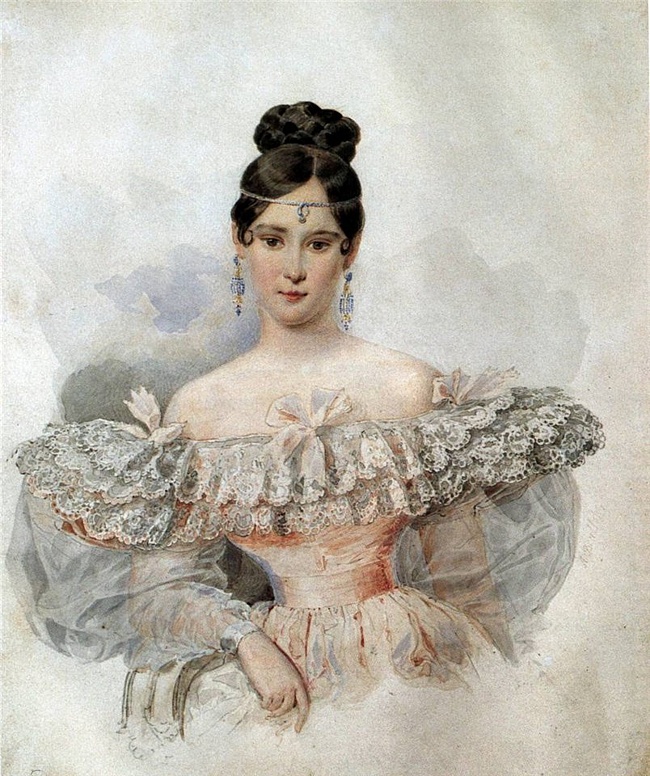 Н.Гончарова
Л. Менделеева
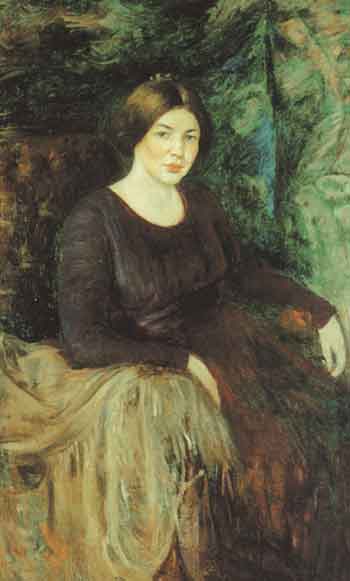 А.П.Керн
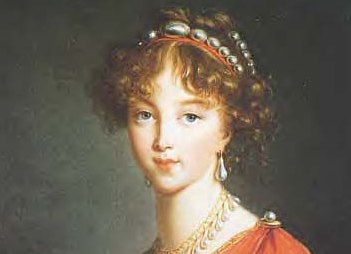 Е. Денисьева
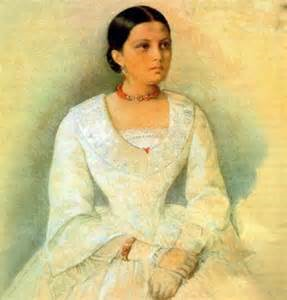